Diversidad cultural en Chile 7° básico
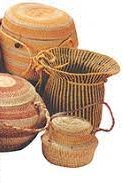 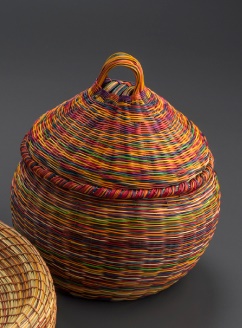 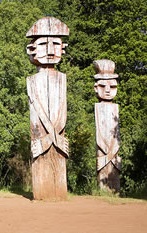 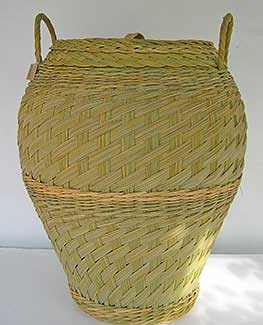 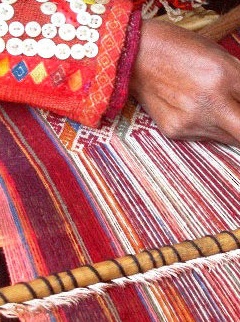 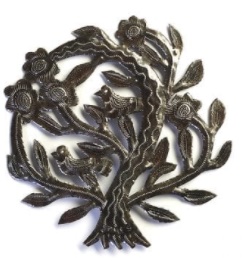 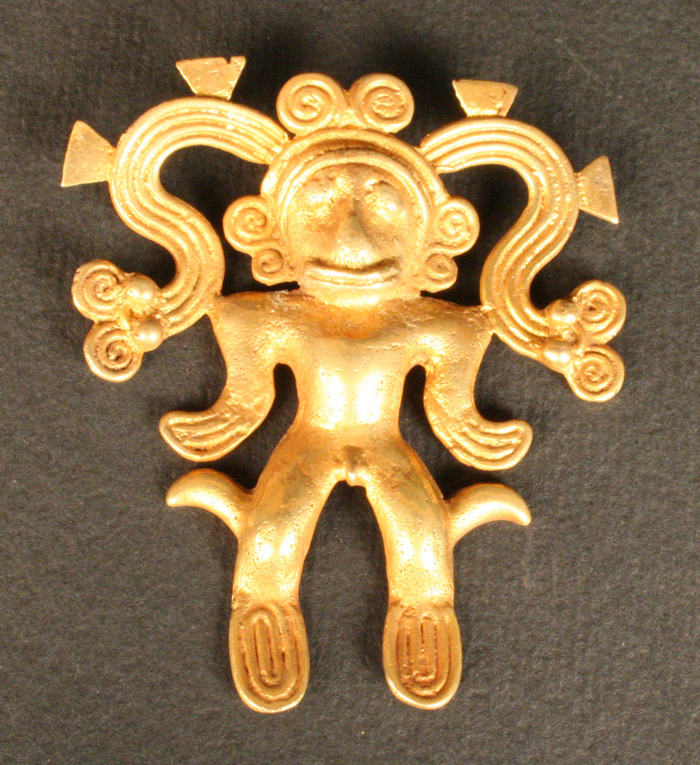 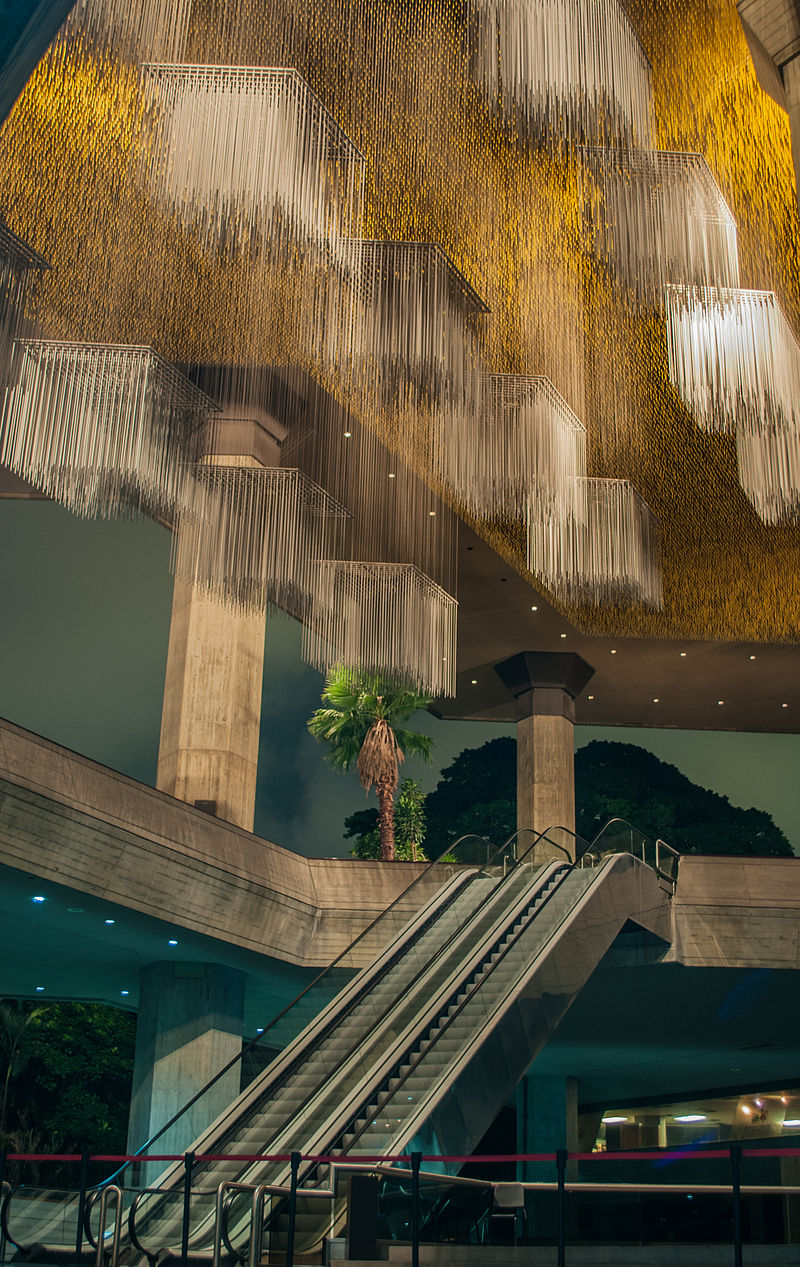 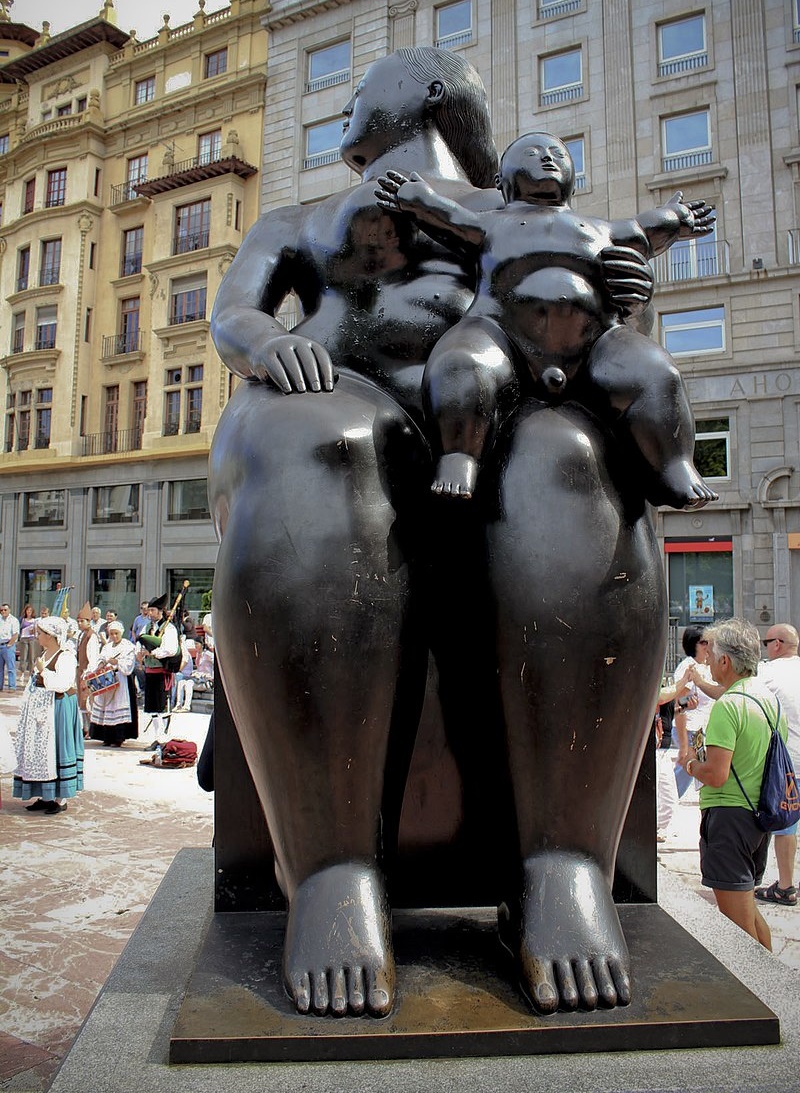 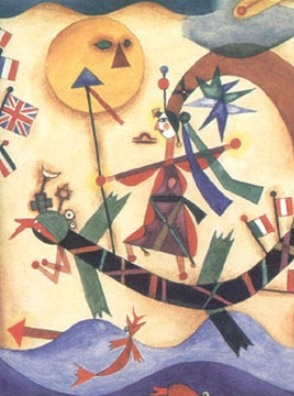 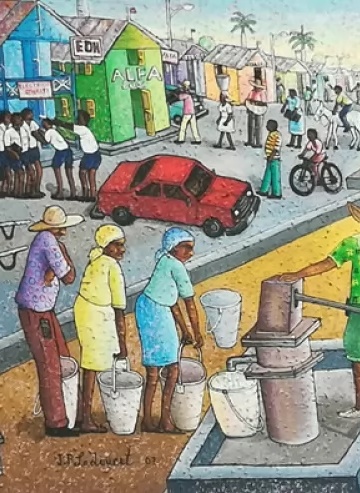 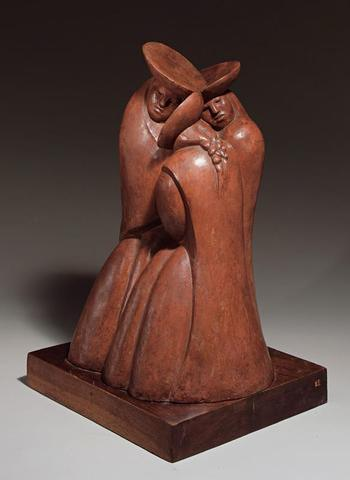 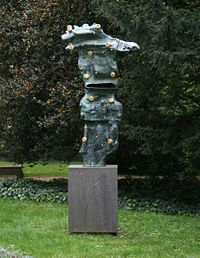 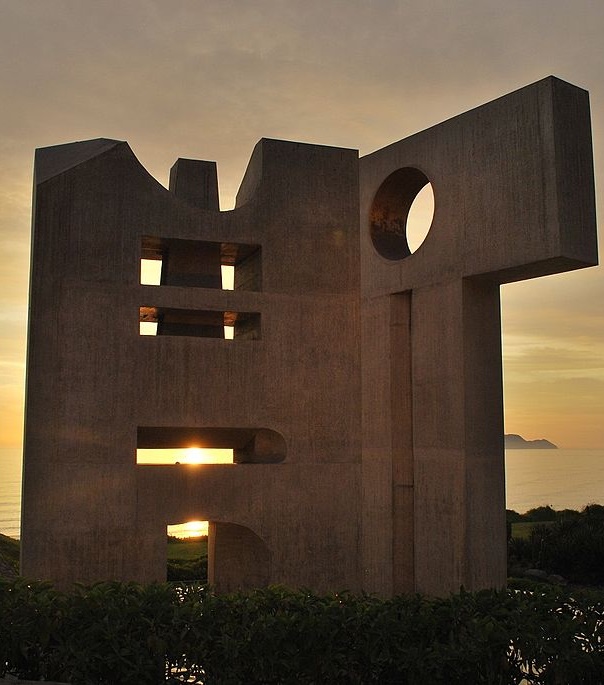 objetivos
(OA 1)
Crear trabajos visuales basados en las percepciones, sentimientos e ideas generadas a partir de la observación de manifestaciones estéticas referidas a diversidad cultural, género e íconos sociales, patrimoniales y contemporáneas.
(OA 4)
Interpretar manifestaciones visuales patrimoniales y contemporáneas, atendiendo a criterios como características del medio de expresión, materialidad y lenguaje visual.
¿Qué es la diversidad cultural?
“La humanidad ha habitado todos los rincones del mundo, durante siglos. Al trabajar y vivir juntos, los grupos de personas desarrollaron las distintas culturas que hoy en día forman un mosaico rico y variado. La diversidad cultural resultante amplía las alternativas; alimenta diversas capacidades, valores humanos y cosmovisiones; y permite que la sabiduría del pasado nos prepare para el futuro.”
(UNESCO)
Somos diversos…
Durante los siglos XVI y XVIII, llegaron Chile principalmente inmigrantes españoles, fundamentalmente  extremeños, castellanos y vascos, cantidades pequeñas de esclavos de origen africano y algunas familias británicas y francesas. 
La independencia traería soldados europeos y comerciantes  que se establecerían en Chile especialmente franceses, ingleses, irlandeses e italianos.
Durante el siglo XIX, se produjeron importantes inmigraciones colonizadoras de origen europeo patrocinadas por el gobierno local, entre ellos  alemanes, británicos, croatas , franceses, holandeses y suizos. 
A principios del siglo XX será importante el número de inmigrantes palestinos, que formaron la colonia más grande fuera del Oriente Medio y de españoles que huían de la Guerra Civil española.
En la actualidad los inmigrantes vienen de
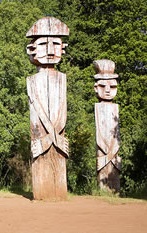 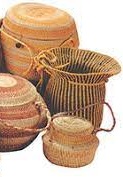 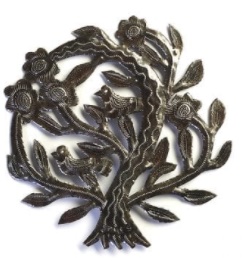 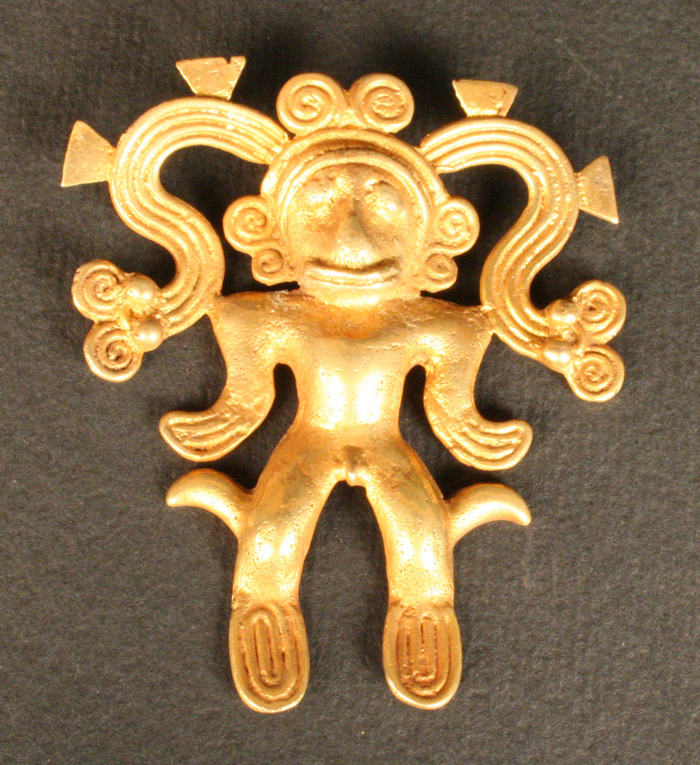 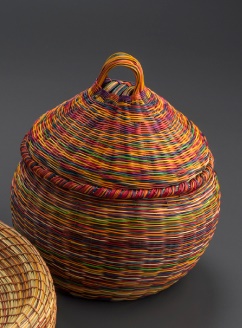 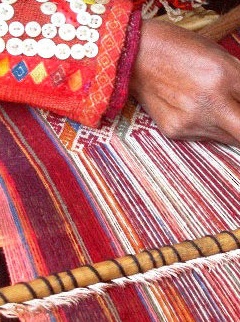 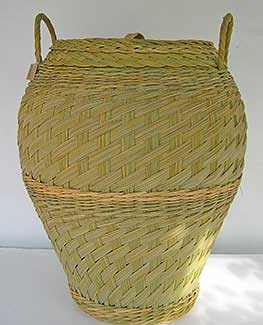 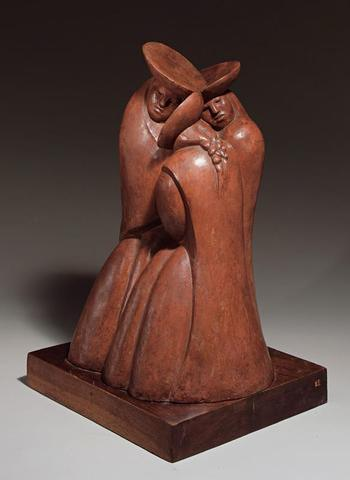 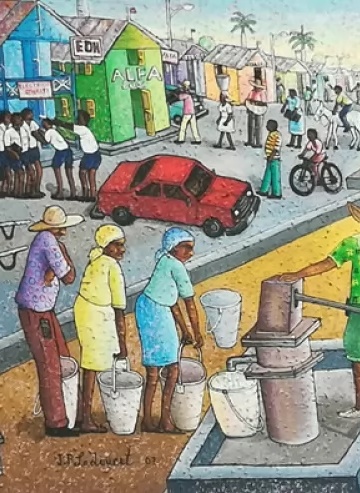 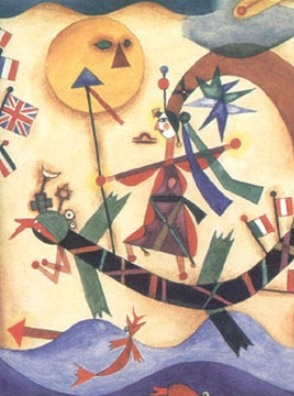 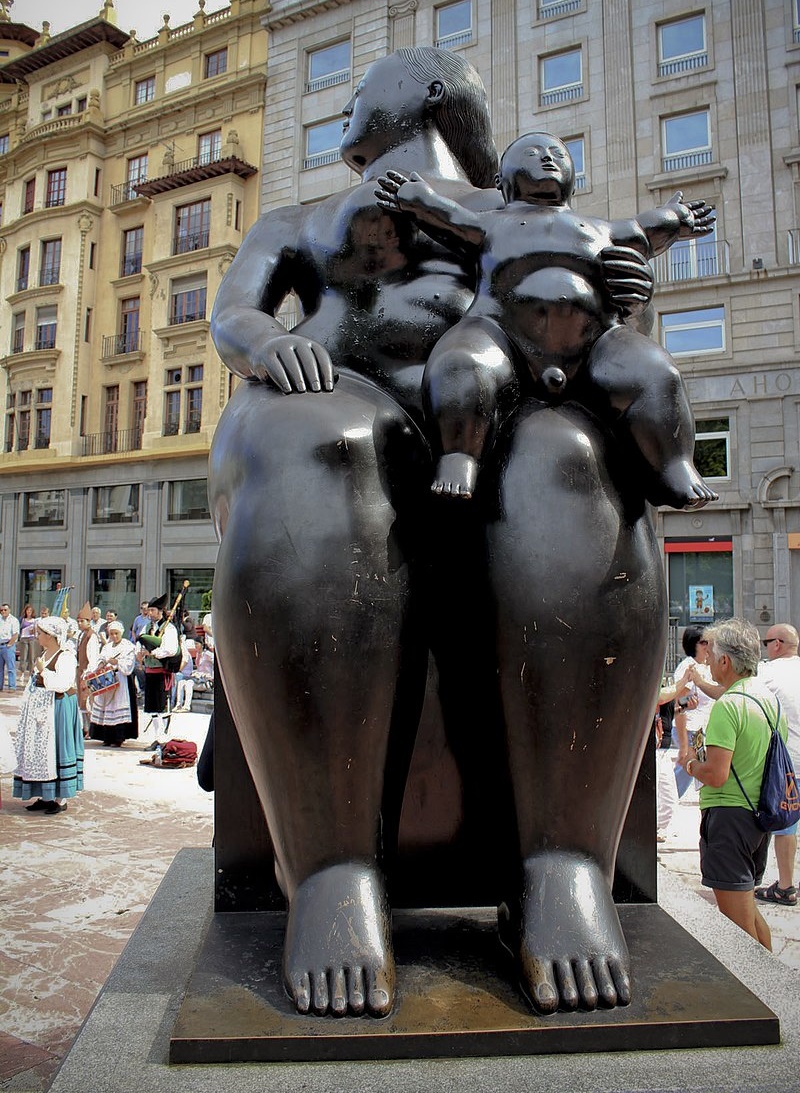 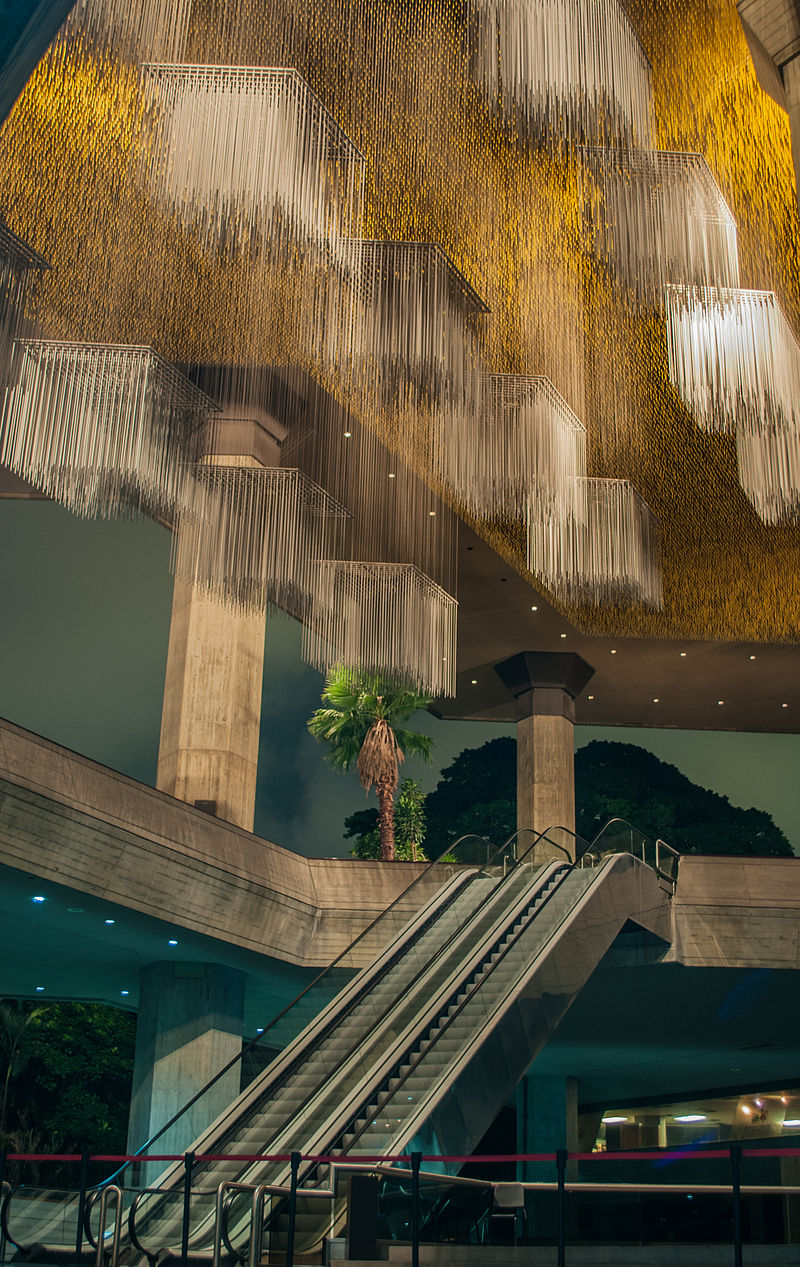 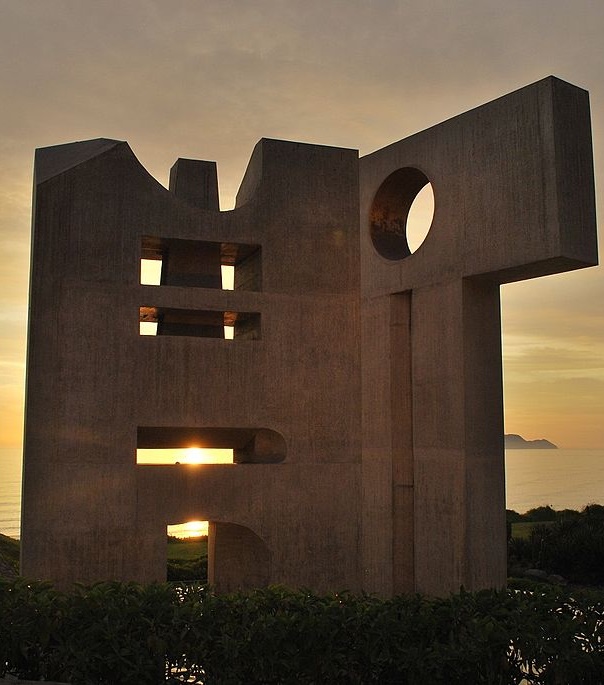 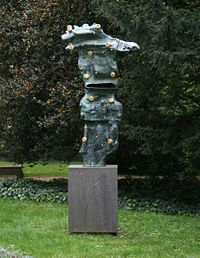 Artes Visuales y diversidad
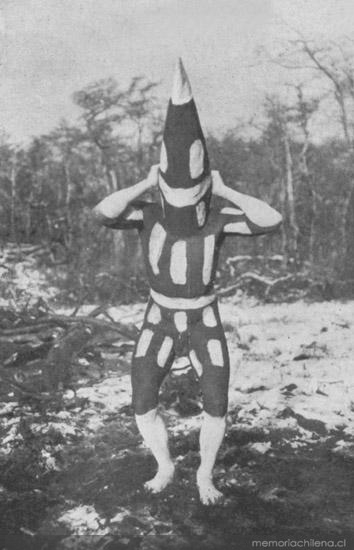 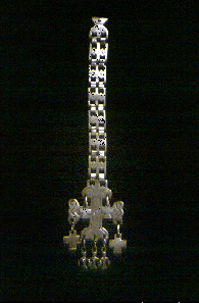 Onas o Selknam
Cultura Mapuche
Manifestaciones artísticas de pueblos originariosChile
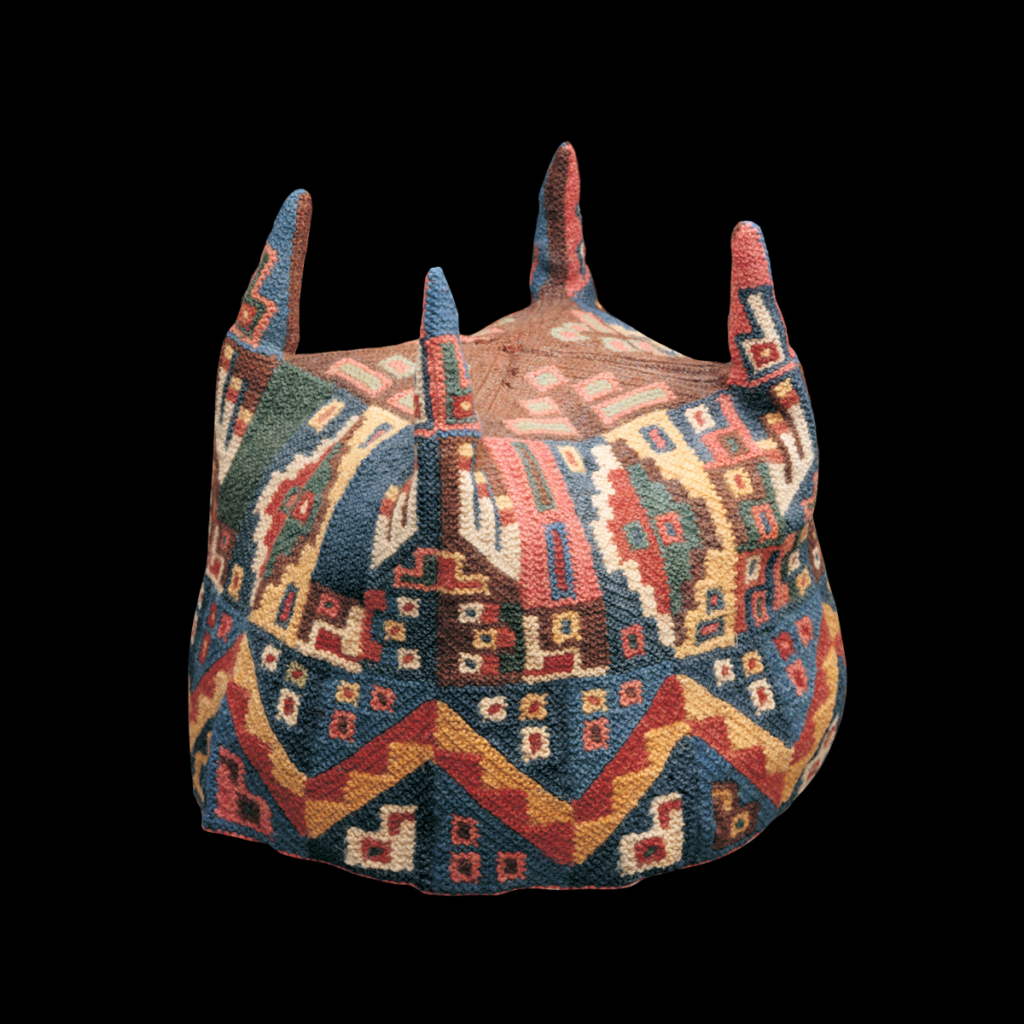 Cultura Rapa Nui
Cultura Tiahuanaco
Manifestaciones artísticas de pueblos originariosColombia
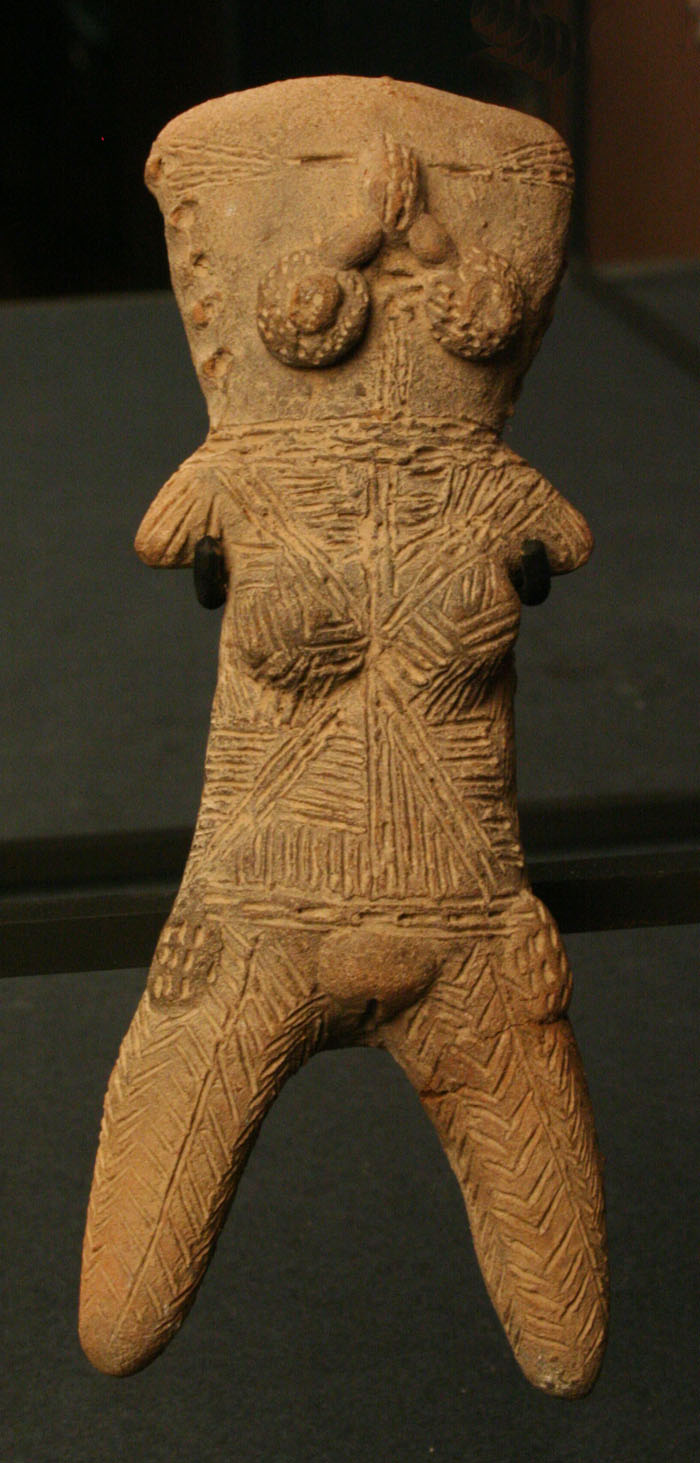 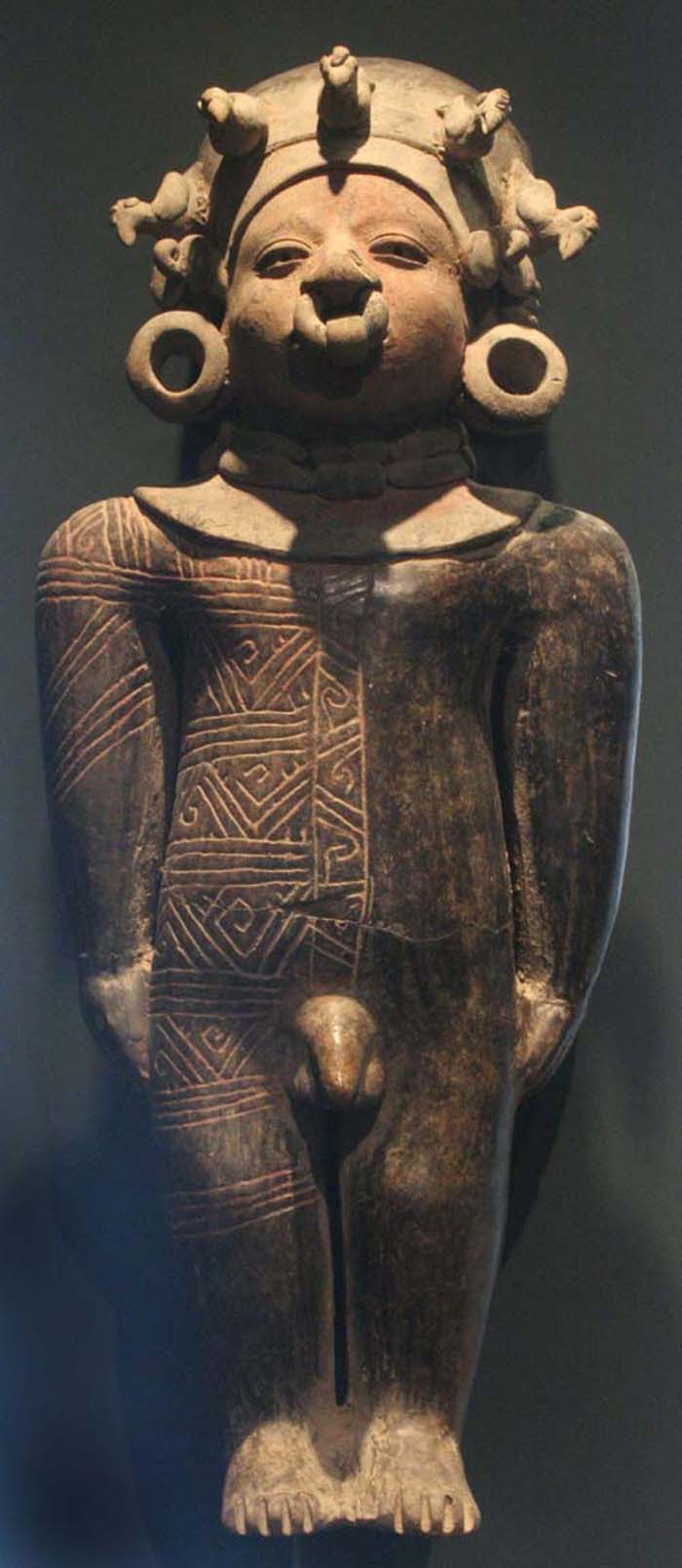 Cultura Muisca
Cultura Guancala
Cultura Manta
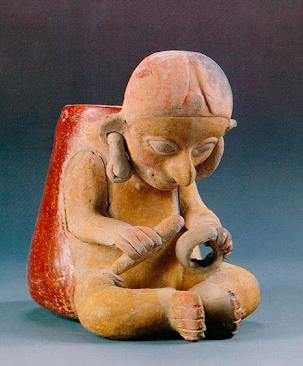 Manifestaciones artísticas de pueblos originariosPerú
Cultura Lambayeque
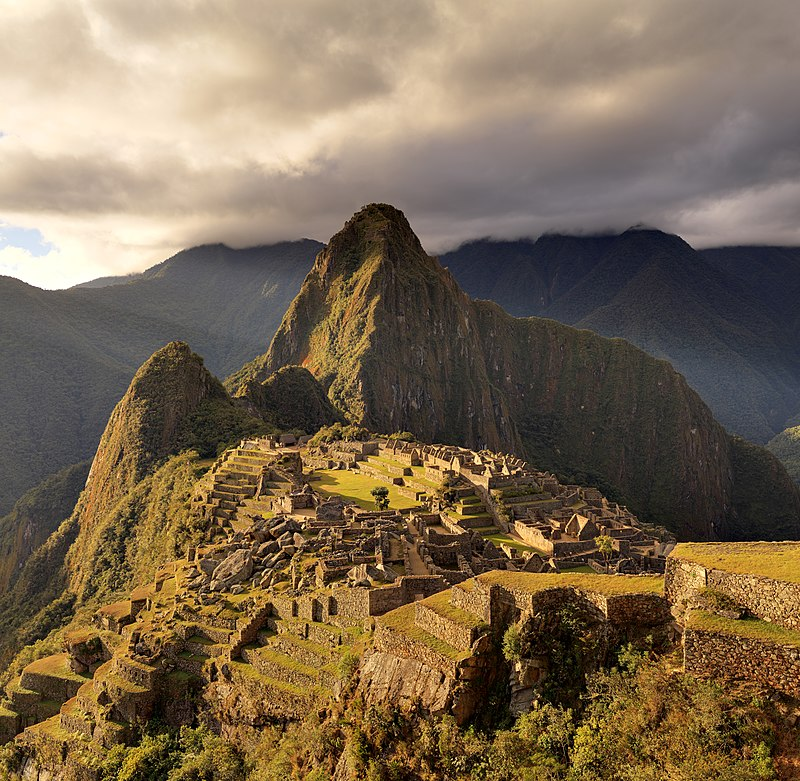 Cultura Guanacala
Cultura Inca
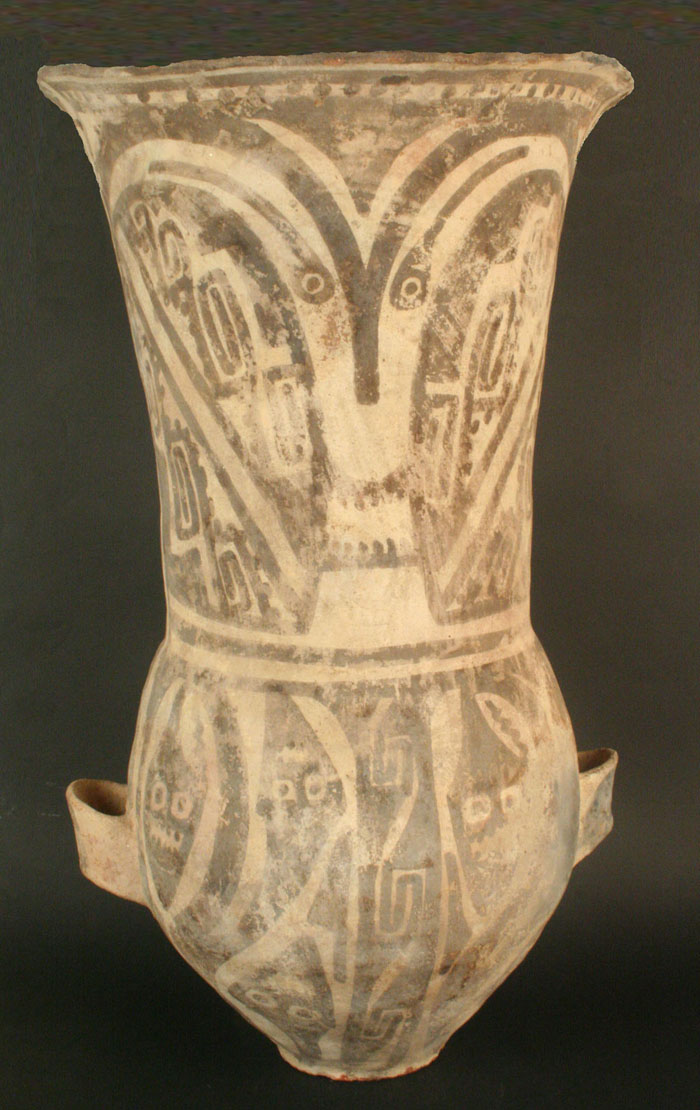 Manifestaciones artísticas de pueblos originariosArgentina
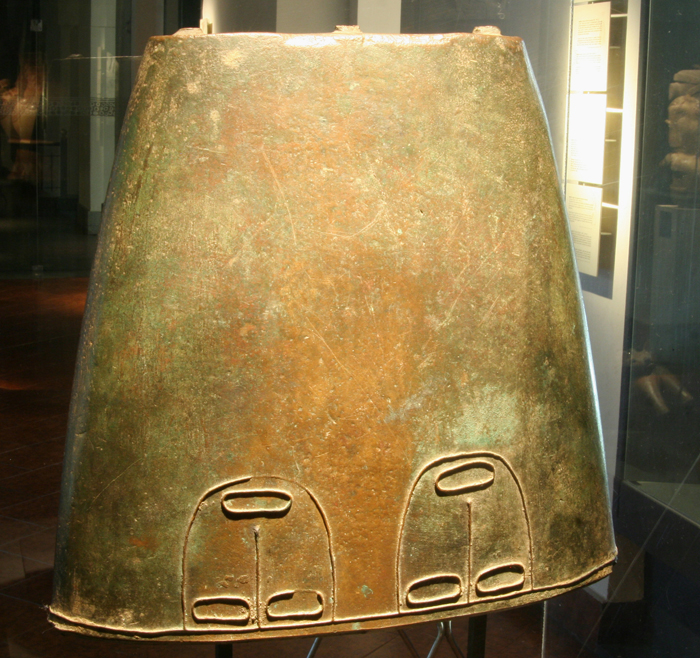 Cultura Santa María
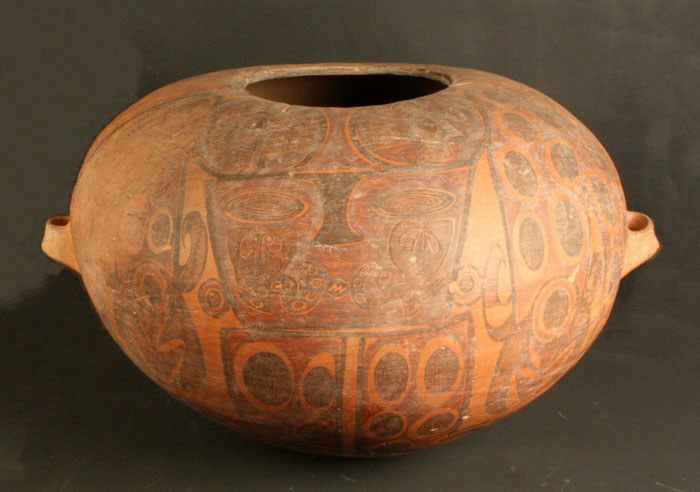 Cultura La Aguada
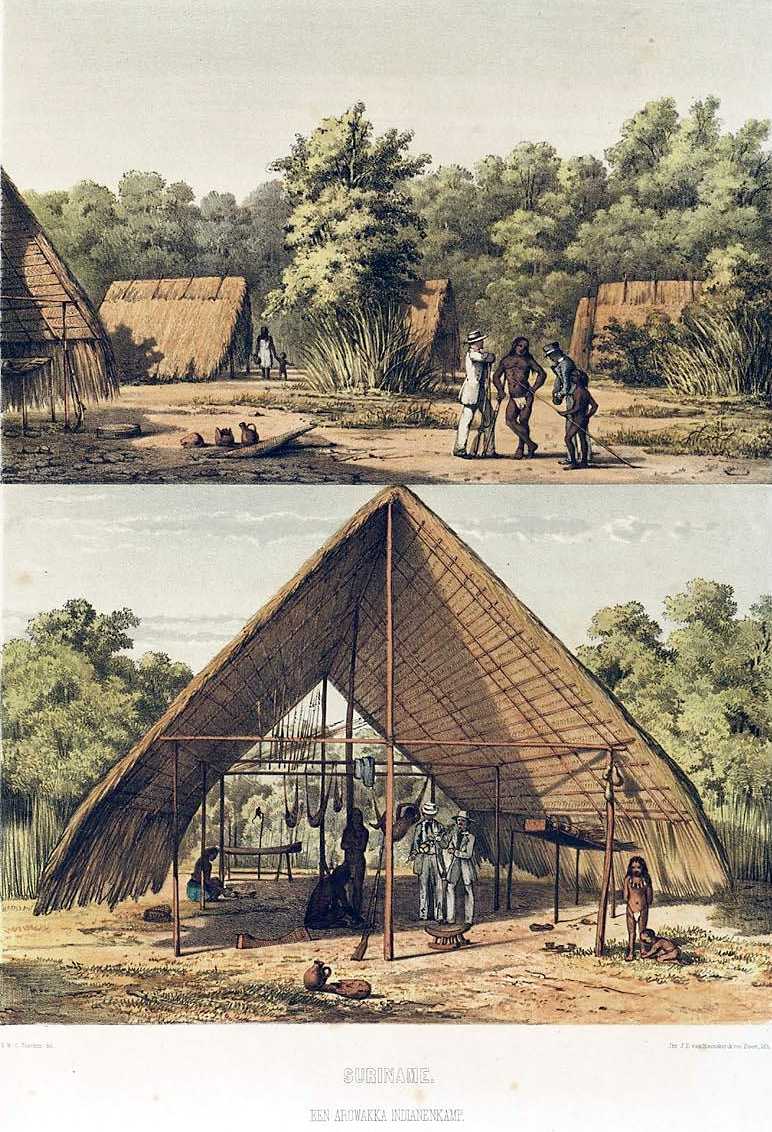 Manifestaciones artísticas de pueblos originariosVenezuela
Cultura Arahuacos
Cultura timotocuicas
Manifestaciones artísticas de pueblos originariosHaití
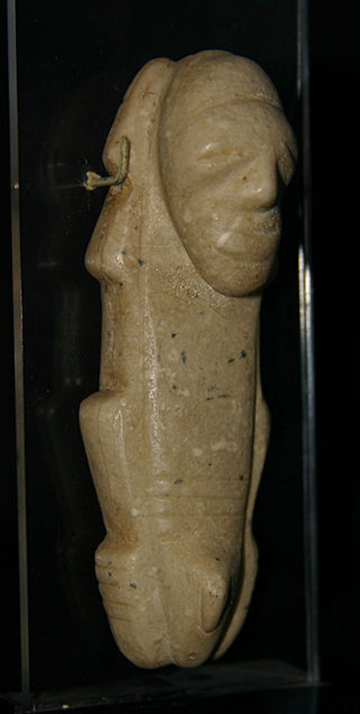 Cultura Taino
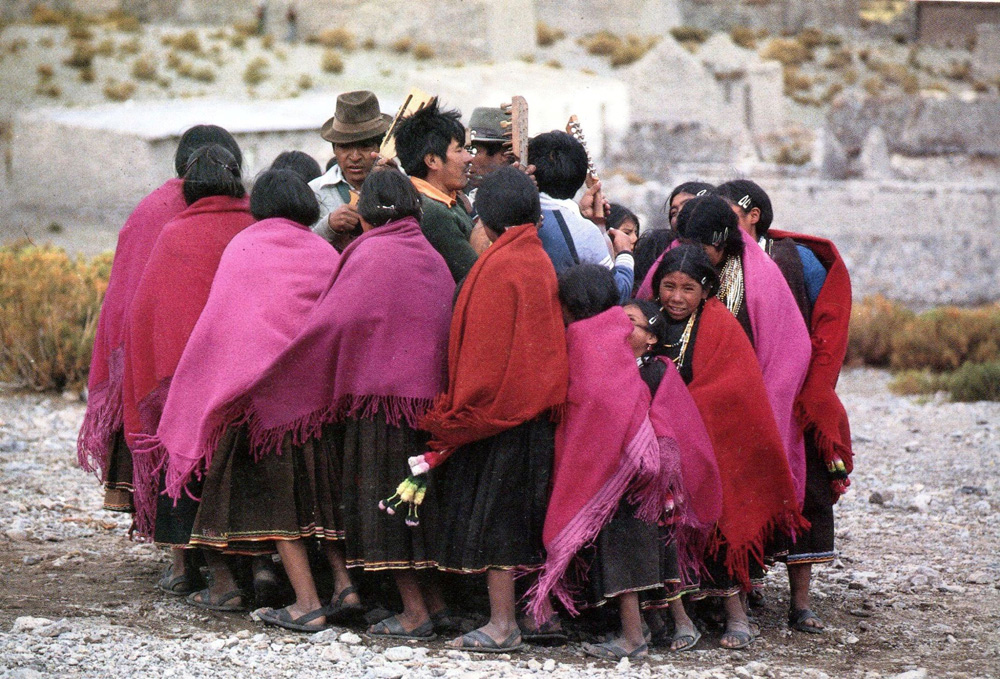 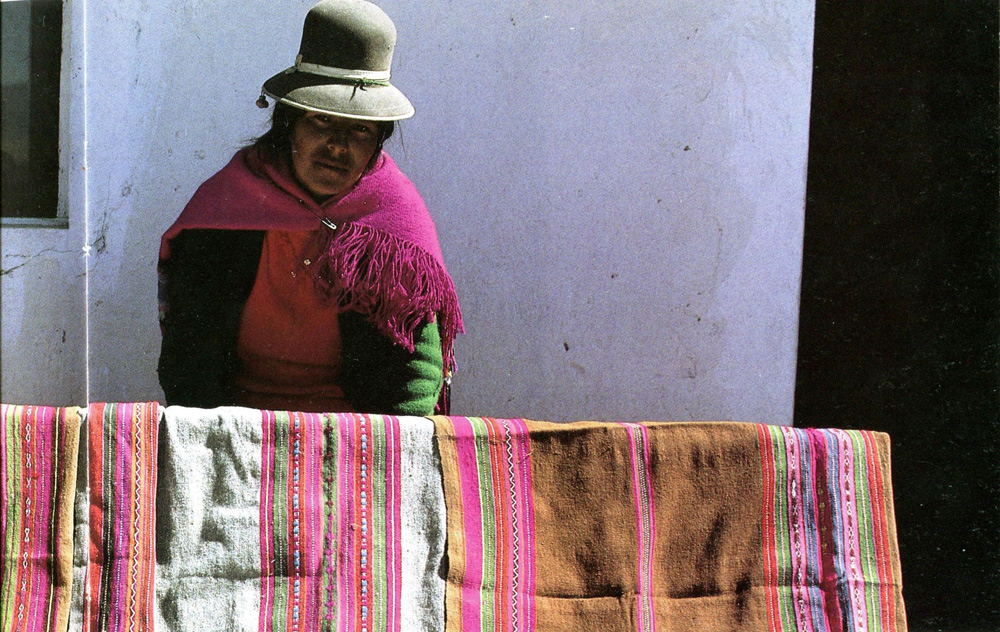 Manifestaciones artísticas de pueblos originariosBolivia
Cultura Aymara
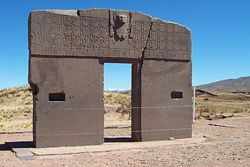 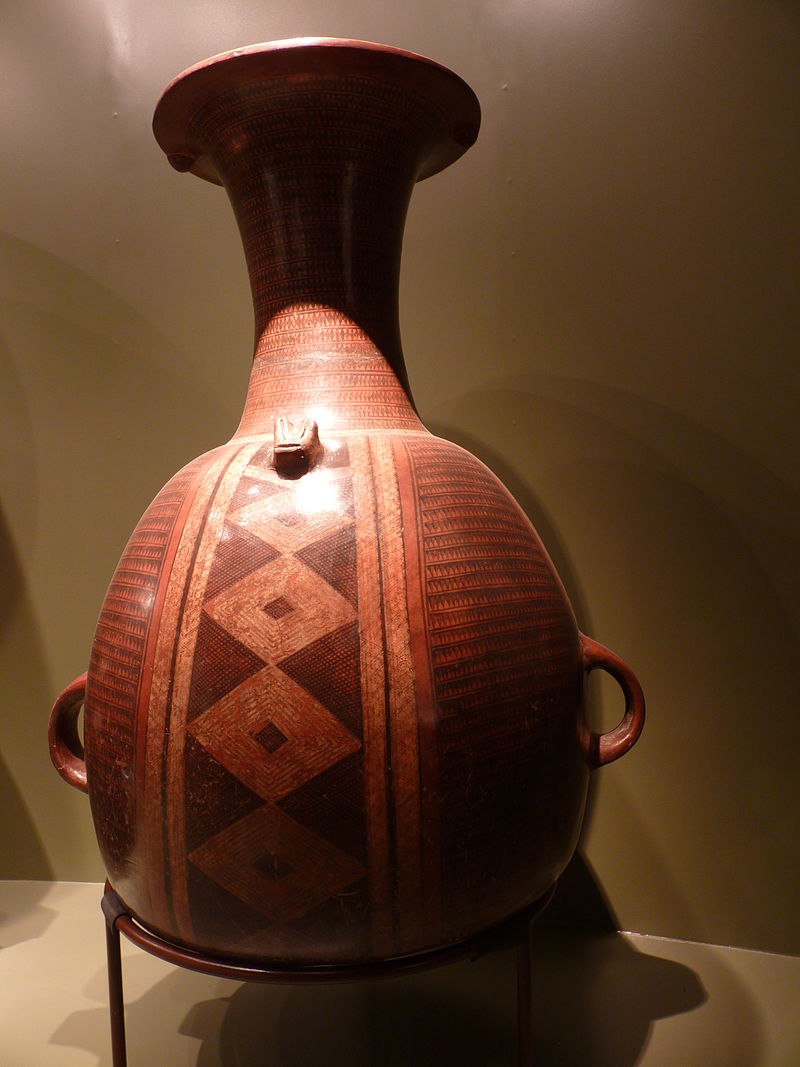 Cultura Tiahuanaco
Cultura Inca
Imágenes en:
https://i.pinimg.com/
https://www.arteinformado.com/
https://argentinaxplora.com/
https://museo.precolombino.cl/
https://es.wikipedia.org/
https://commons.wikimedia.org/